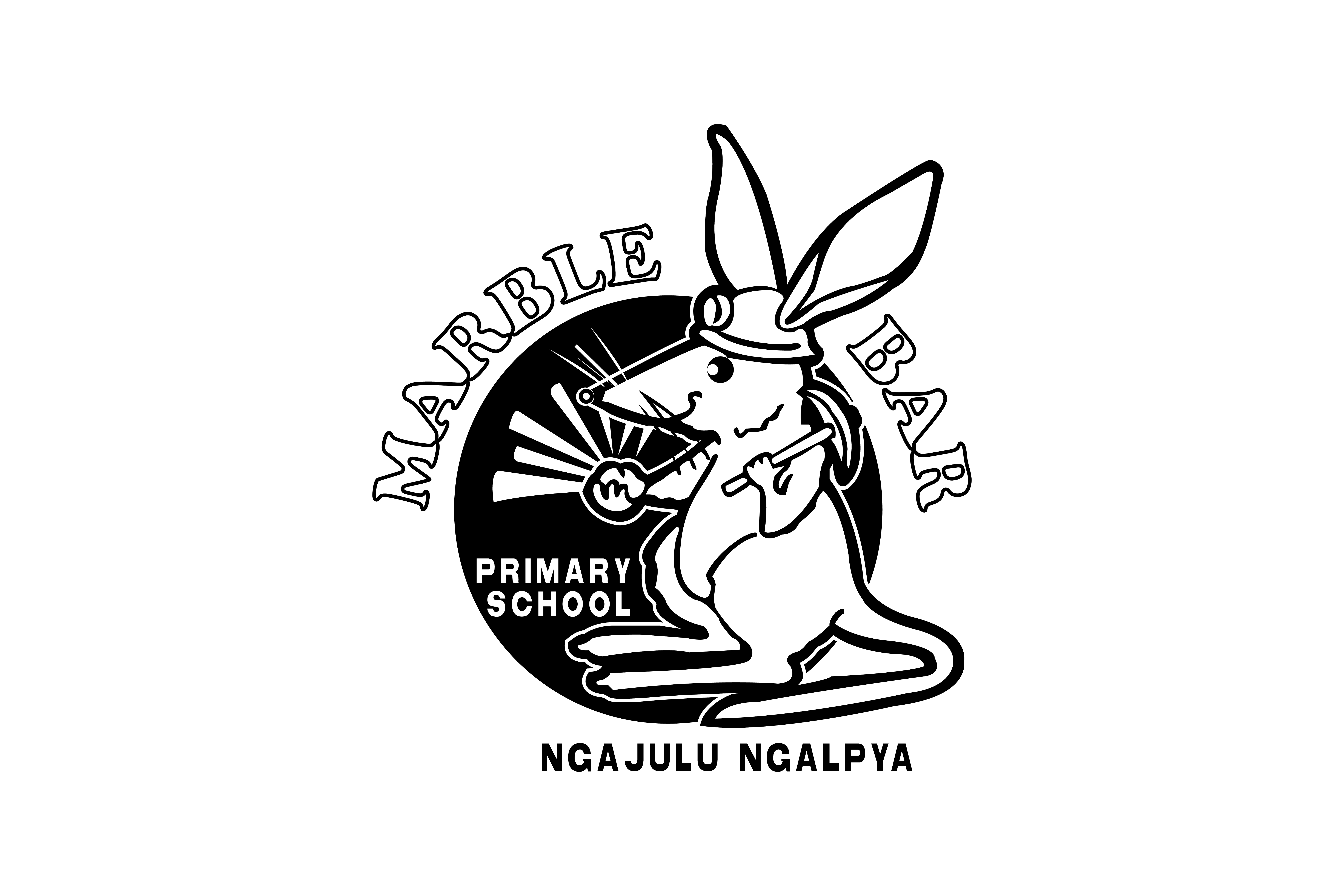 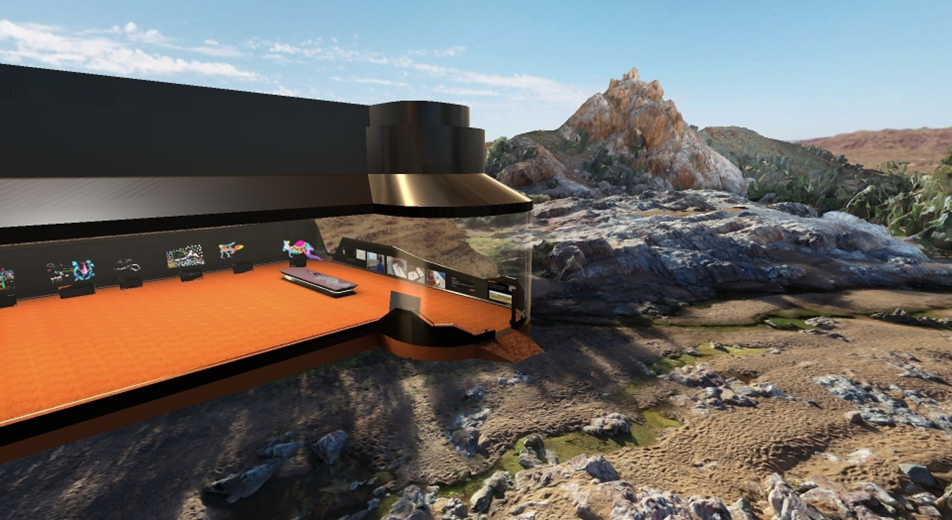 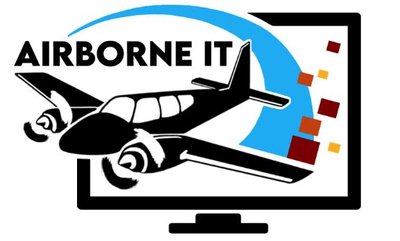 Working Together
Warrkamu Yikamartala
Marble bar virtual worlds
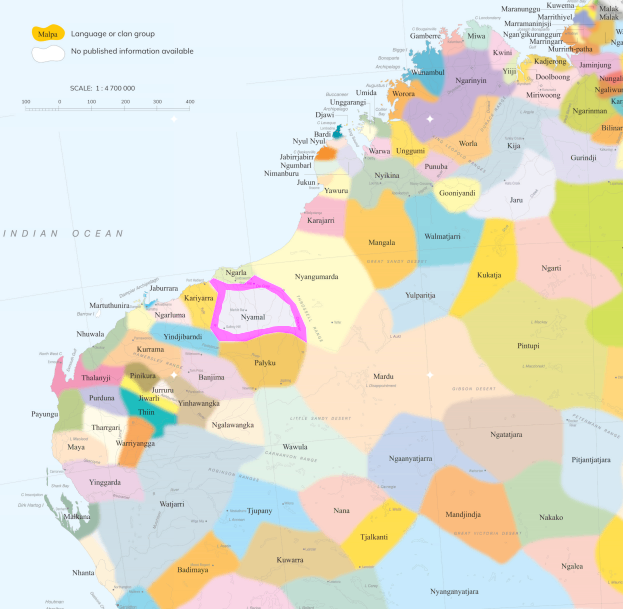 where is marble bar?
Working Together
Warrkamu Yikamartala
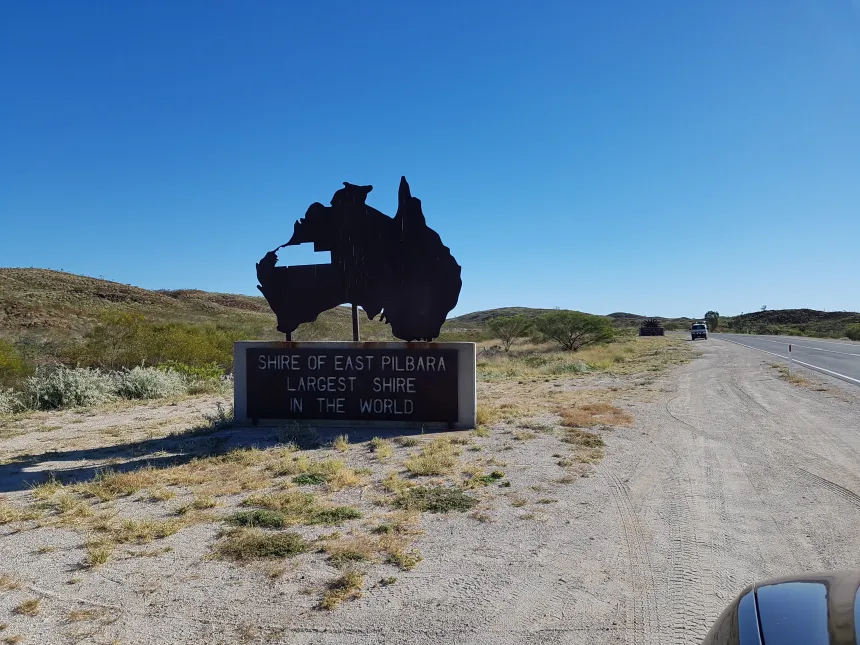 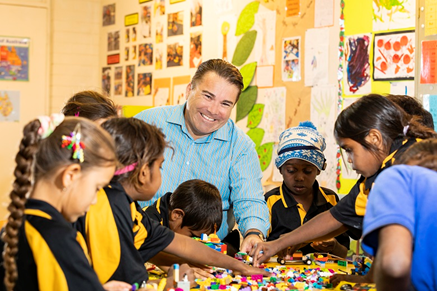 why was the project initialised?
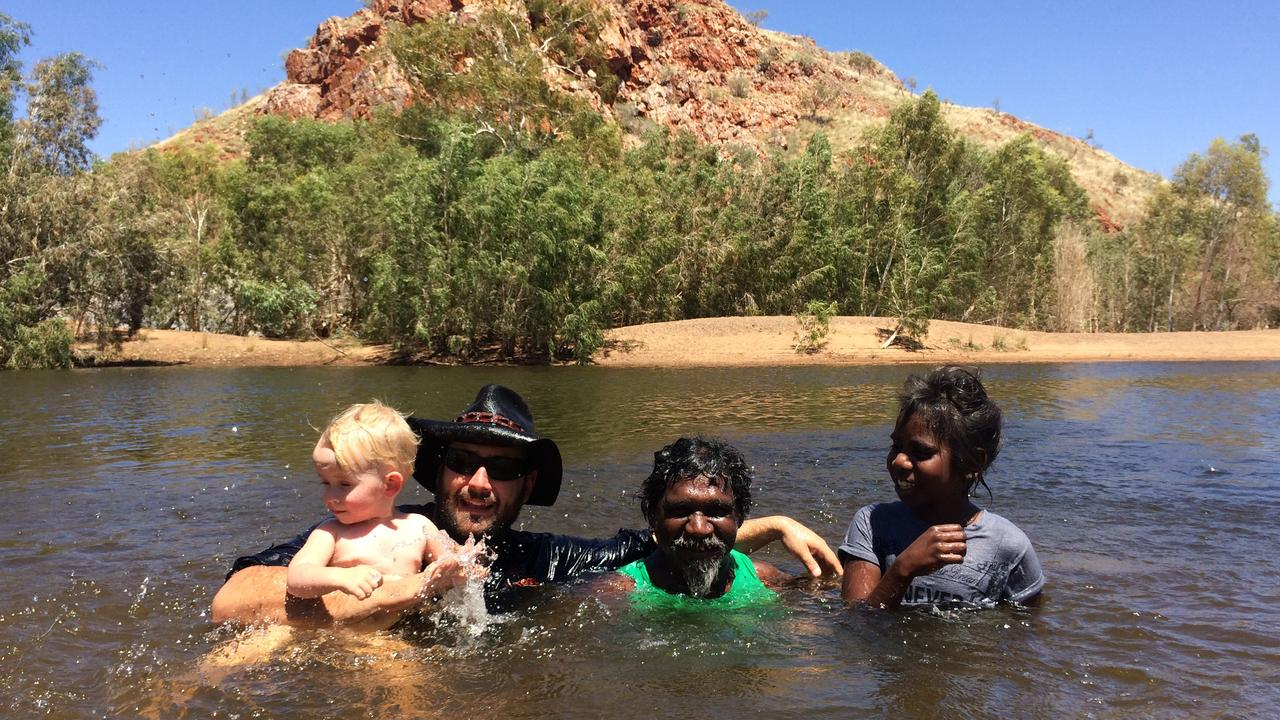 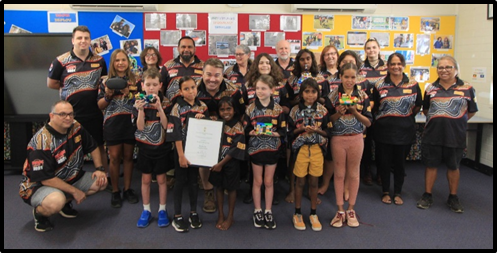 Working Together
Warrkamu Yikamartala
Closing the Digital divide
Showcasing Nyamal culture in a virtual gallery
integrating the virtual worlds into the health learning area
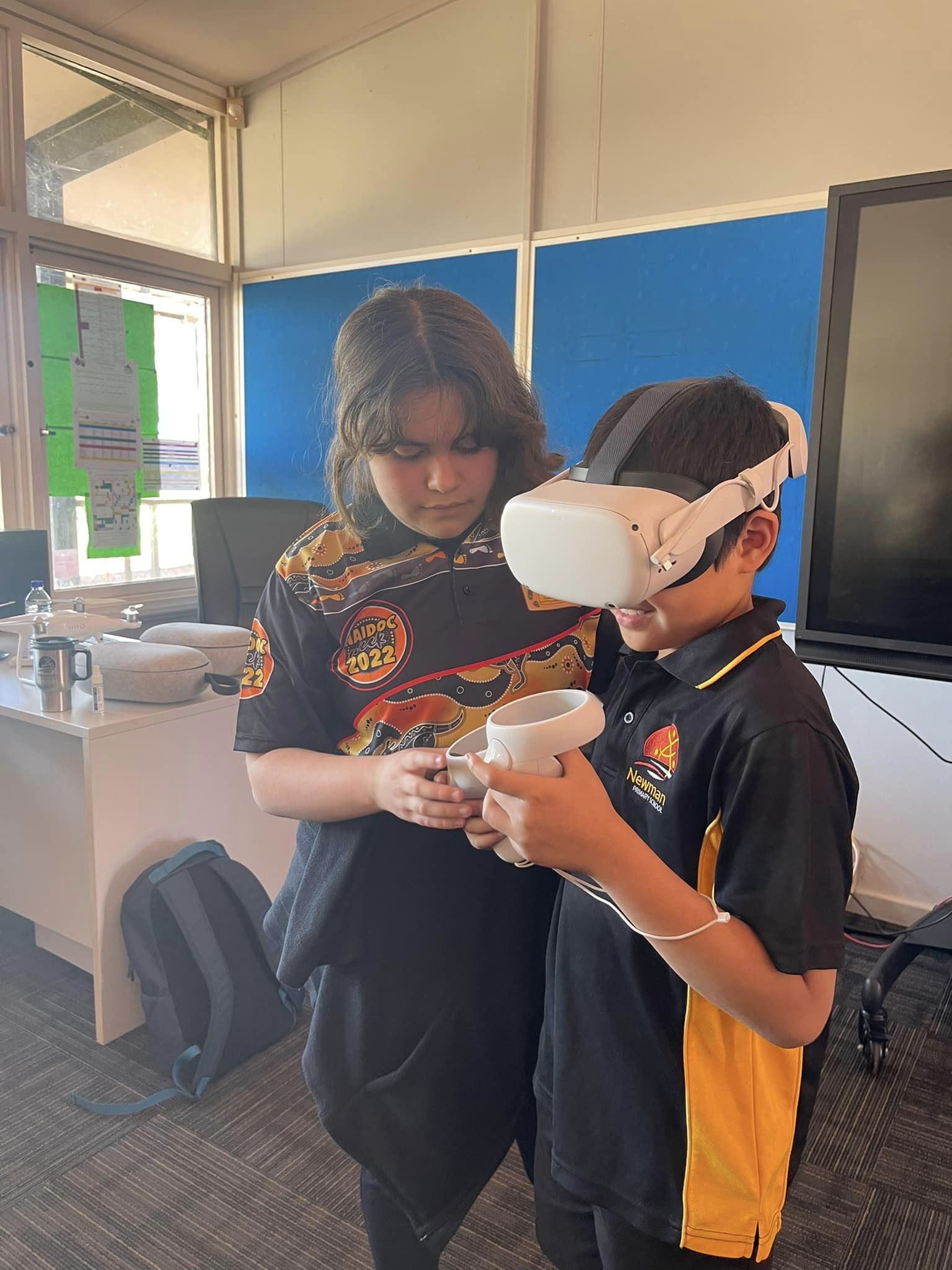 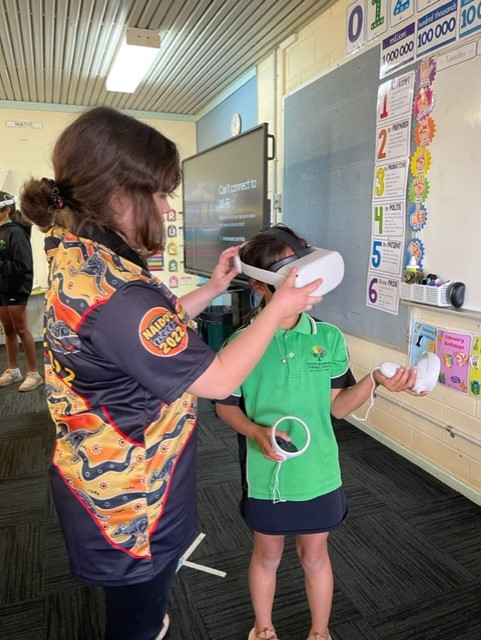 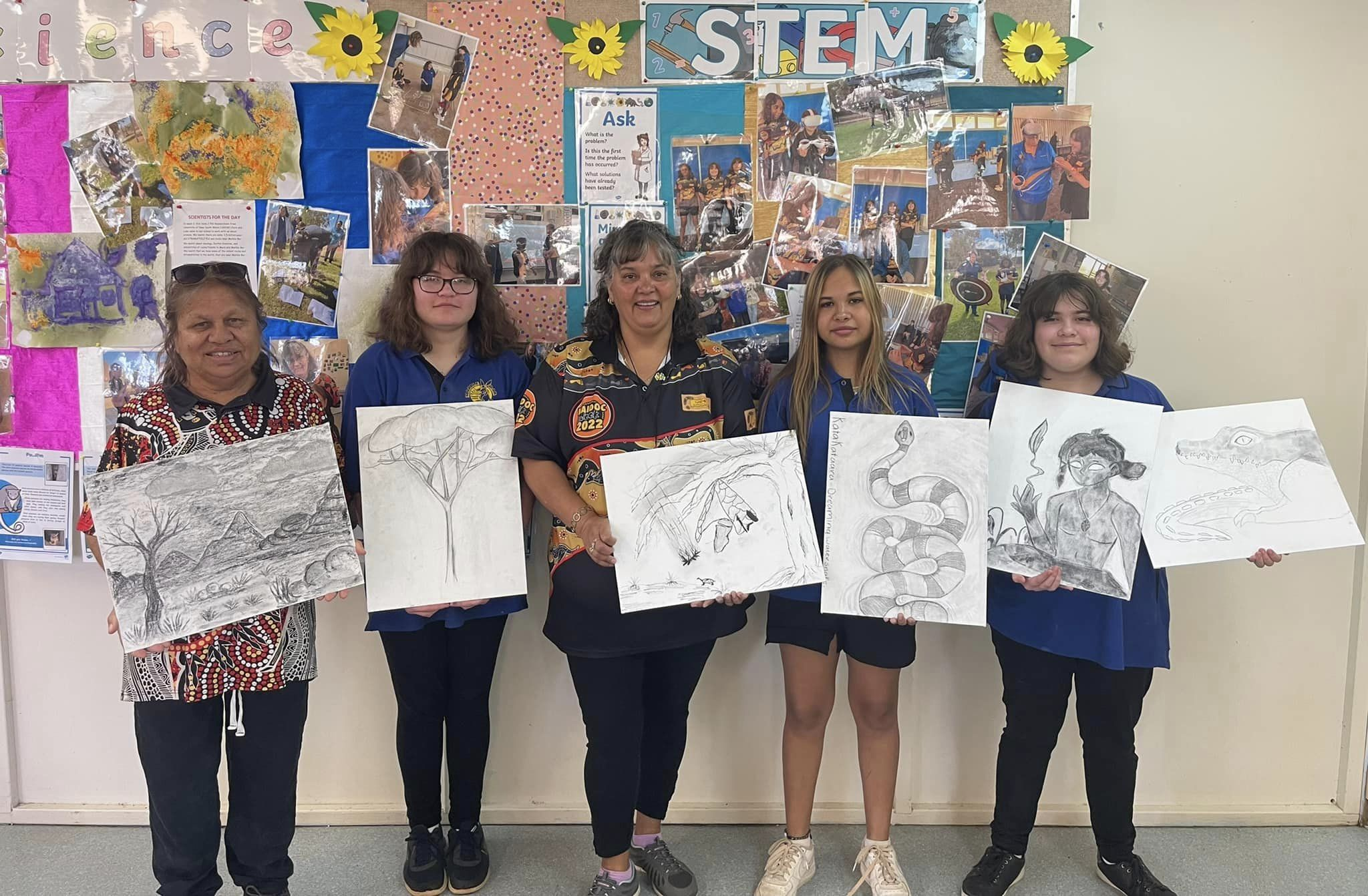 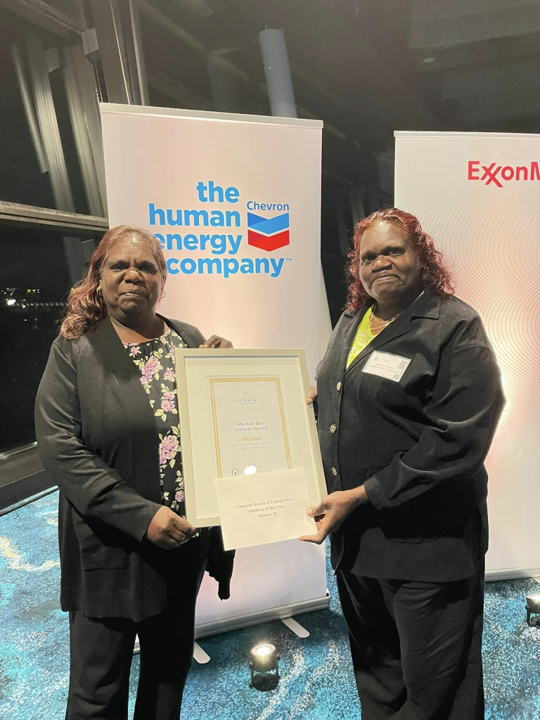 Feedback & Impact: 

"It has been great to see my kids and their fellow students going through an engaging and hands-on educational journey to create these amazing pieces of work. This initiative has sparked curiosity and passion amongst our students while also encouraging learning about our rich Aboriginal culture and history“. (Julie Whalebone, Nyamal Elder).